Проект бюджета Божковского сельского поселения на 2021 год и плановый период 2022 и 2023 годов
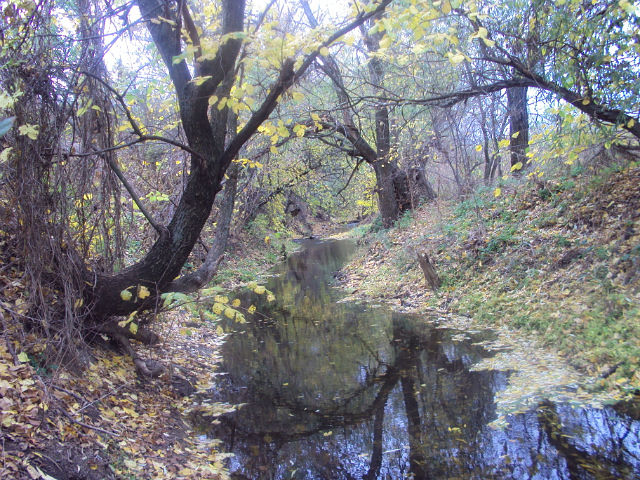 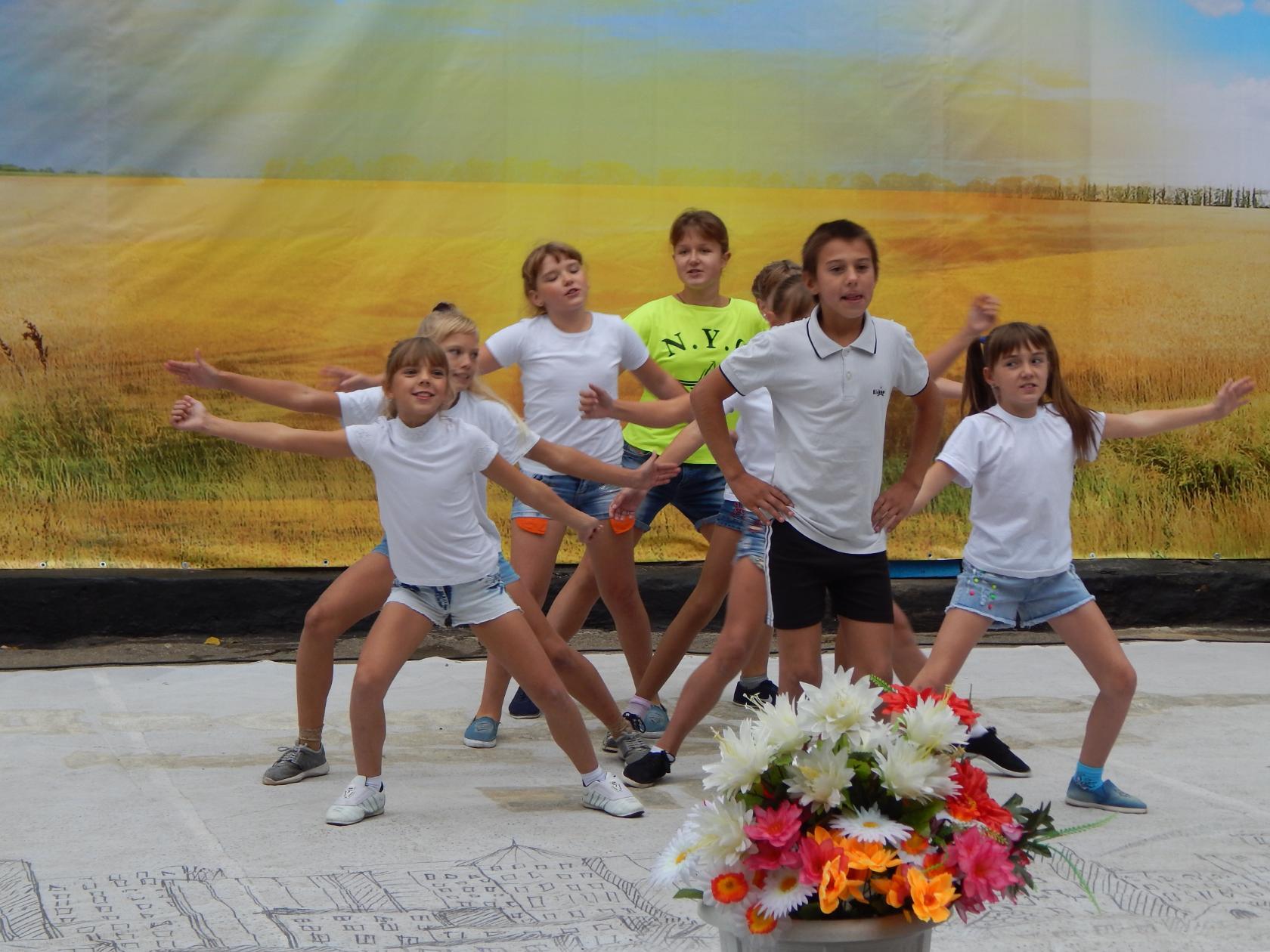 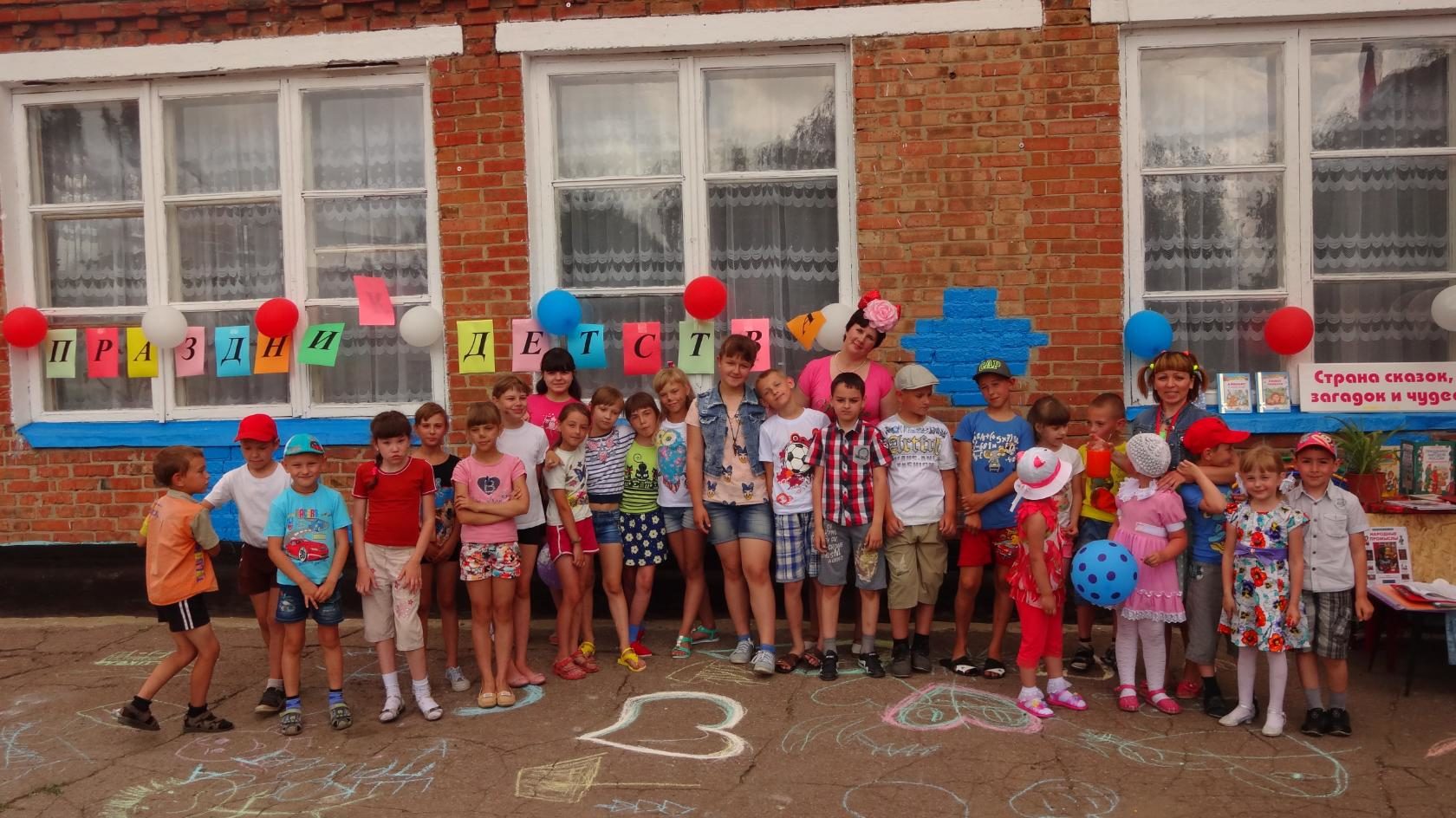 ОСНОВНЫЕ ПАРАМЕТРЫ БЮДЖЕТА БОЖКОВСКОГО СЕЛЬСКОГО ПОСЕЛЕНИЯ  КРАСНОСУЛИНСКОГО РАЙОНА НА 2021 ГОД
ОСНОВНЫЕ ПАРАМЕТРЫ БЮДЖЕТА БОЖКОВСКОГО СЕЛЬСКОГО ПОСЕЛЕНИЯ  КРАСНОСУЛИНСКОГО РАЙОНА НА 2022 ГОД
ОСНОВНЫЕ ПАРАМЕТРЫ БЮДЖЕТА БОЖКОВСКОГО СЕЛЬСКОГО ПОСЕЛЕНИЯ  КРАСНОСУЛИНСКОГО РАЙОНА НА 2023 ГОД
Структура поступления  налоговых и неналоговых доходов в бюджет Божковского сельского  поселения Красносулинского района на 2021 год
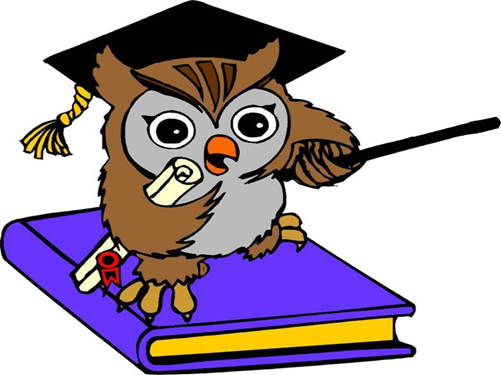 Структура поступления налоговых и неналоговых доходов в бюджет Божковского сельского  поселения Красносулинского района на 2022 год
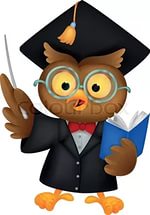 Структура поступления налоговых и неналоговых доходов в бюджет Божковского сельского  поселения Красносулинского района на 2023 год
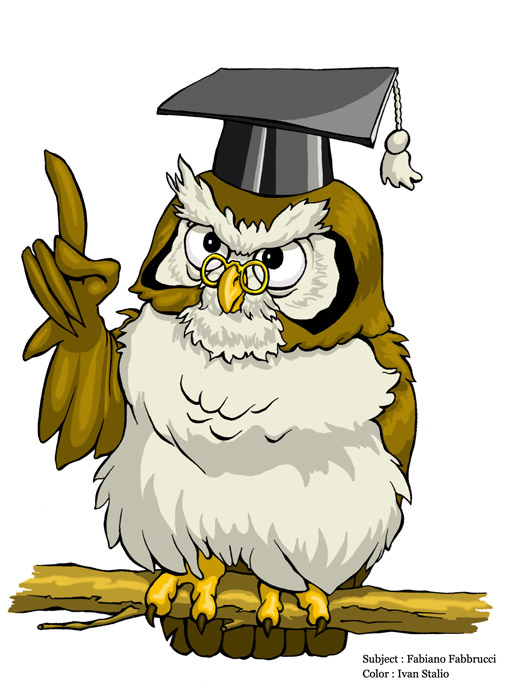 Расходы бюджета Божковского сельского  поселения Красносулинского района в 2021 году
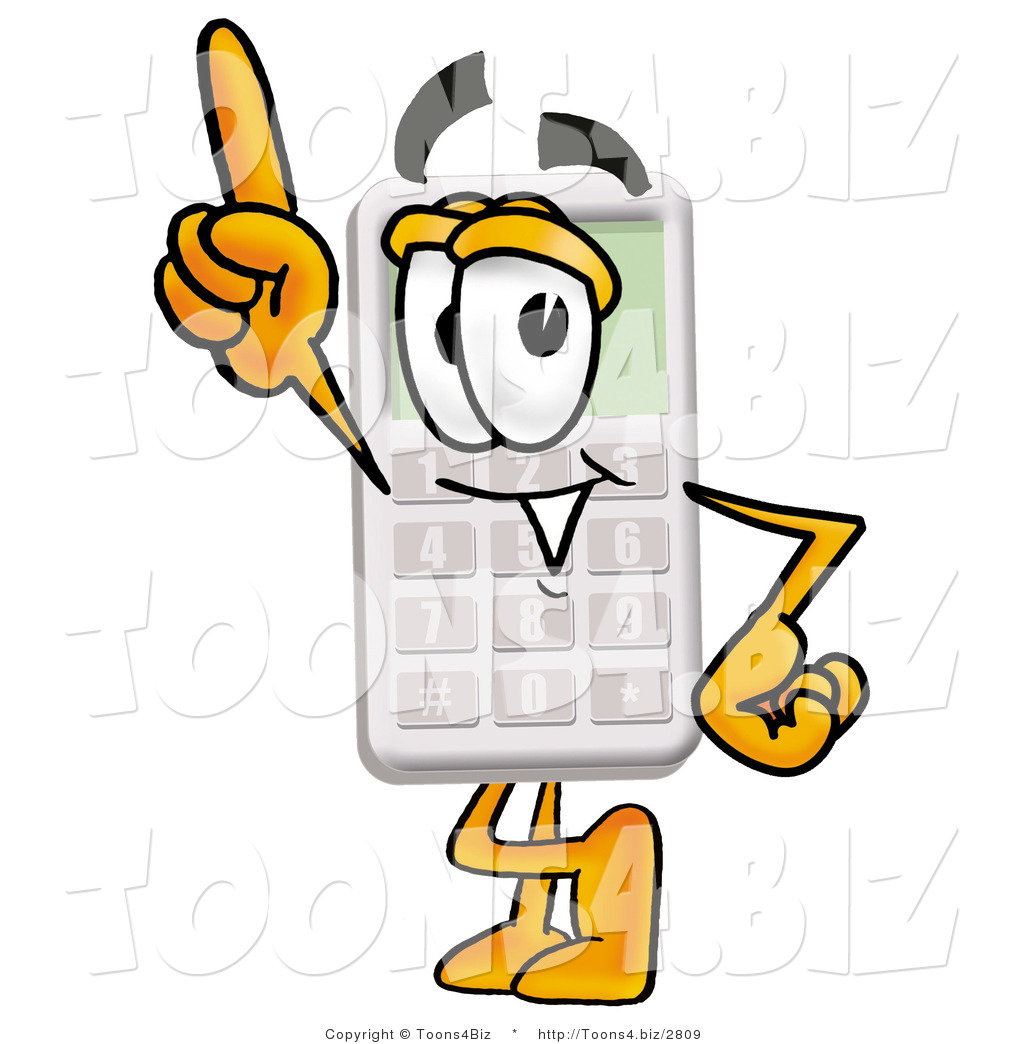 Расходы бюджета Божковского сельского  поселения Красносулинского района в 2022 году
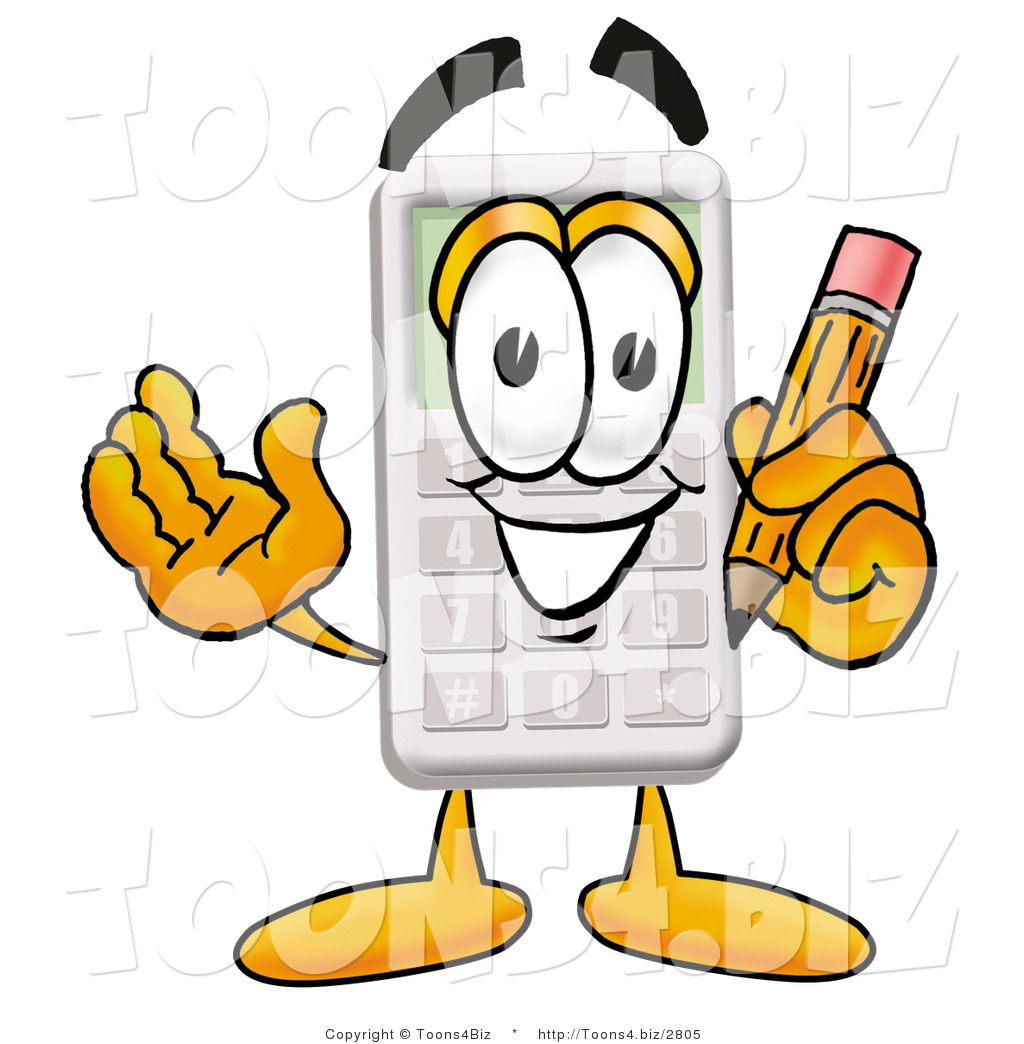 Расходы бюджета Божковского сельского  поселения Красносулинского района в 2023 году
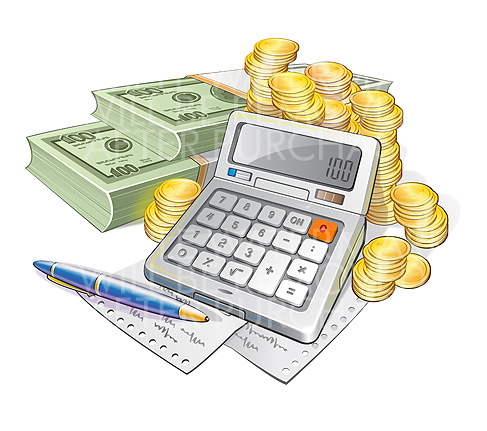 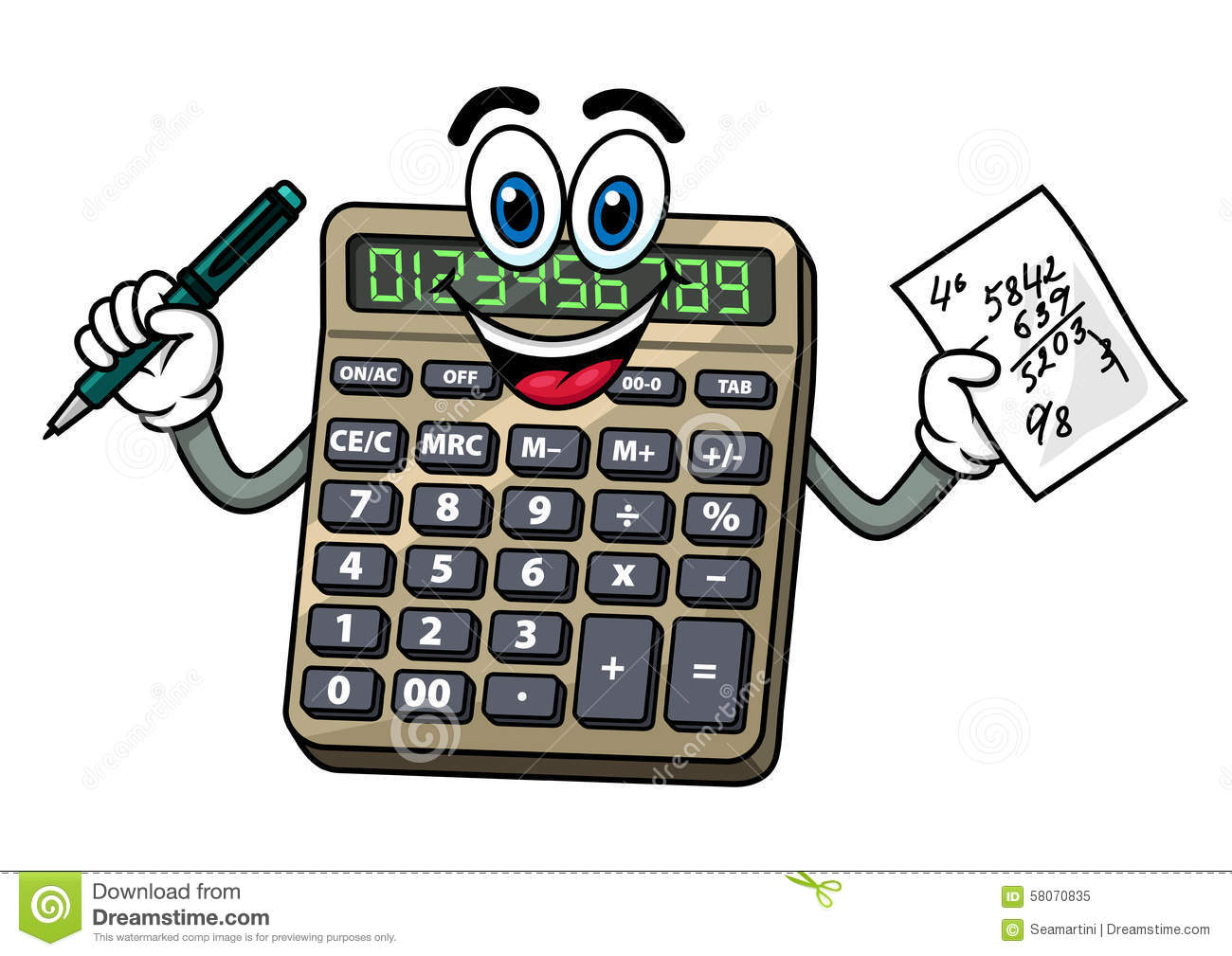 БЮДЖЕТ
Программные и непрограммные расходы
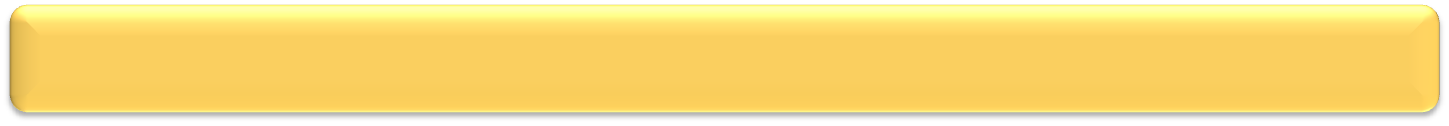 Структура расходов по программному принципу
2021 год
2022 год
2023 год
Муниципальные 
программы (тыс. руб.)
12 592,6

Непрограммные 
расходы (тыс. руб.)
630,3
Муниципальные 
программы (тыс. руб.)
15 207,7

Непрограммные 
расходы (тыс. руб.)
684,8
Муниципальные 
программы (тыс. руб.)
12 810,2

Непрограммные 
расходы (тыс. руб.)
763,9
Доля расходов бюджета в рамках муниципальных программ в общем объеме расходов в 2021 году
Доля расходов бюджета в рамках муниципальных программ в общем объеме расходов в 2022 году
Доля расходов бюджета в рамках муниципальных программ в общем объеме расходов в 2023 году
Структура расходов бюджета поселения на 2021 год по муниципальным программам
Развитие транспортной системы 798,5 тыс. рублей
Структура расходов бюджета поселения на 2022 год по муниципальным программам
Структура расходов бюджета поселения на 2023 год по муниципальным программам
СПАСИБО ЗА ВНИМАНИЕ